Image Challenge
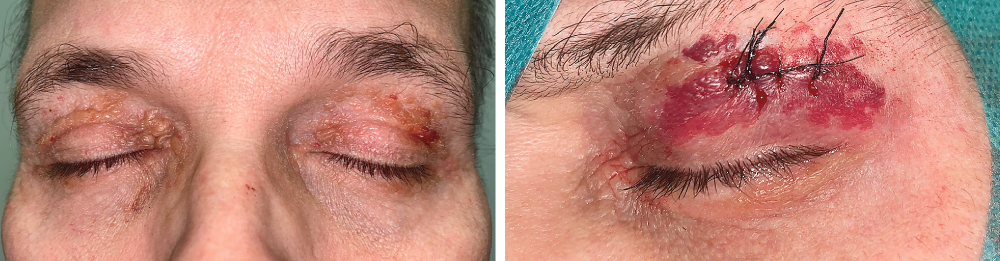 Q:
A 58-year-old man presented to the dermatology clinic with a 2-year history of eyelid lesions and with weight loss and fatigue over the past several months. On physical examination, scattered periorbital petechiae and purpura were noted, as well as coalescing, waxy papules on the eyelids. Macroglossia was also present. Serum coagulation tests were normal. A biopsy of the left upper eyelid resulted in ecchymosis. What is the most likely explanation for the spontaneous periorbital petechiae and significant bruising after the biopsy in this case?

1. Aspirin use
2. Chronic alcohol use
3. Factor X deficiency
4. Vascular fragility owing to infiltration of vessel walls
5. Vitamin C deficiency
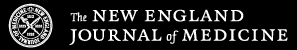 Image Challenge
Q:
A 58-year-old man presented to the dermatology clinic with a 2-year history of eyelid lesions and with weight loss and fatigue over the past several months. On physical examination, scattered periorbital petechiae and purpura were noted, as well as coalescing, waxy papules on the eyelids. Macroglossia was also present. Serum coagulation tests were normal. A biopsy of the left upper eyelid resulted in ecchymosis. What is the most likely explanation for the spontaneous periorbital petechiae and significant bruising after the biopsy in this case?
Answer:
Vascular fragility owing to infiltration of vessel walls

Based on histopathological testing and direct immunofluorescence of the biopsy specimen combined with results of serum free light-chain testing, urine protein electrophoresis, and a bone marrow biopsy, a diagnosis of AL amyloidosis was made. In AL amyloidosis (also called amyloid light-chain or primary amyloidosis), infiltration of vessel walls by amyloid results in vascular fragility. Easy bruising may develop — including in a periorbital “raccoon eyes” pattern — and worsen in response to trauma, as occurred after the biopsy in this patient.
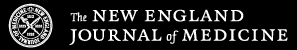